网上报销系统下载手册
四川朗遵科技有限公司
财务系统下载
下载环境部署安装

请直接双击右方
【setup.exe】
来安装财务系统
[Speaker Notes: 1.第一次登录系统，会有弹窗提示请点击提示框中的【个人往上报销】。]
财务系统下载
这里直接点击是
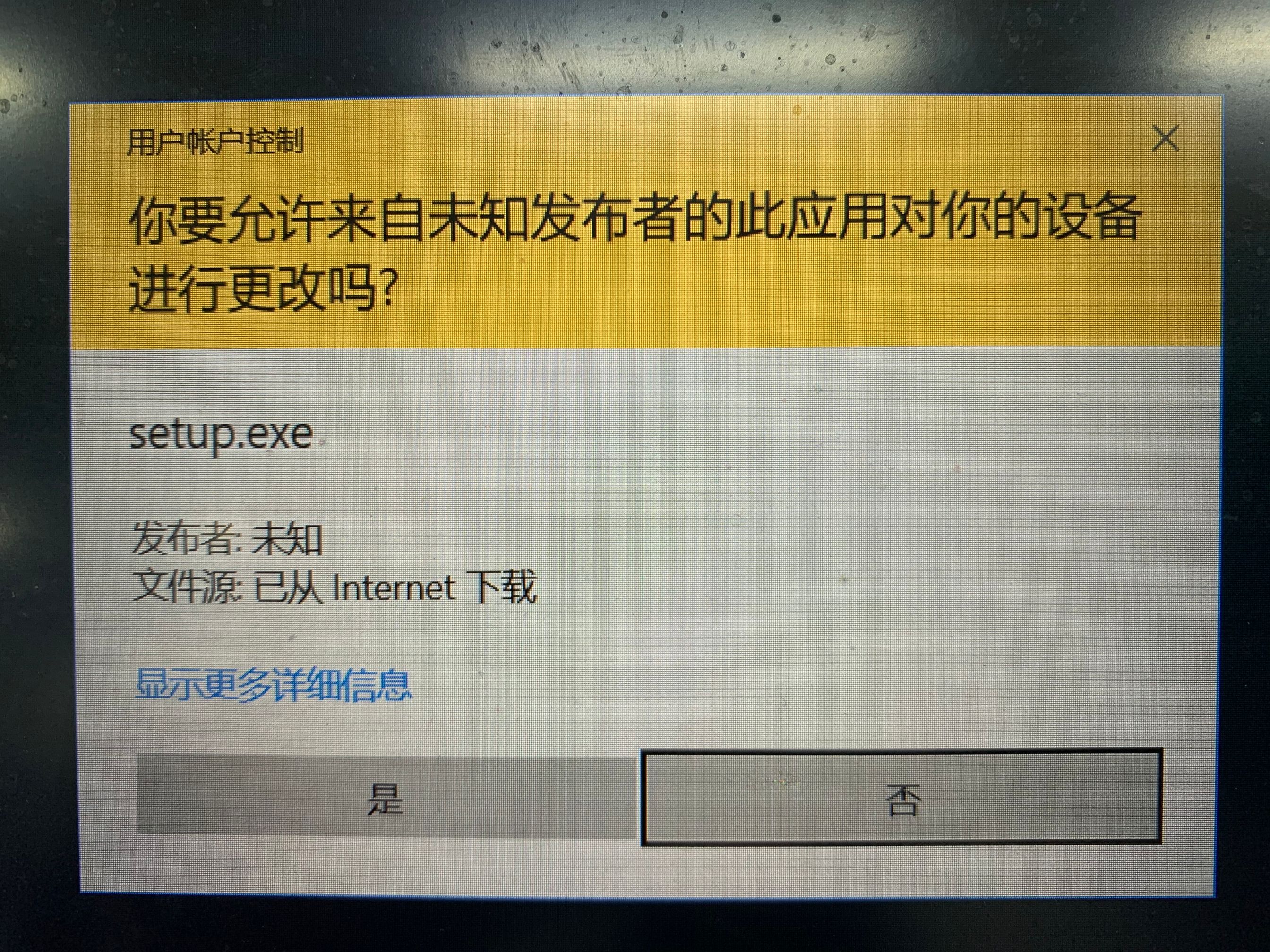 [Speaker Notes: 1.系统管理：主要用于设置整体界面样式
2.基础数据：主要是查看自己录入的电子票据信息
3.网上报销：主要的业务填报都在这里
4.其他薪资：劳务费不同于其他业务报销，劳务费的报销单据在这里查询]
财务系统下载
系统安装

请不要修改安装路径，避免将来系统新版更新时无法更新

这里直接点安装
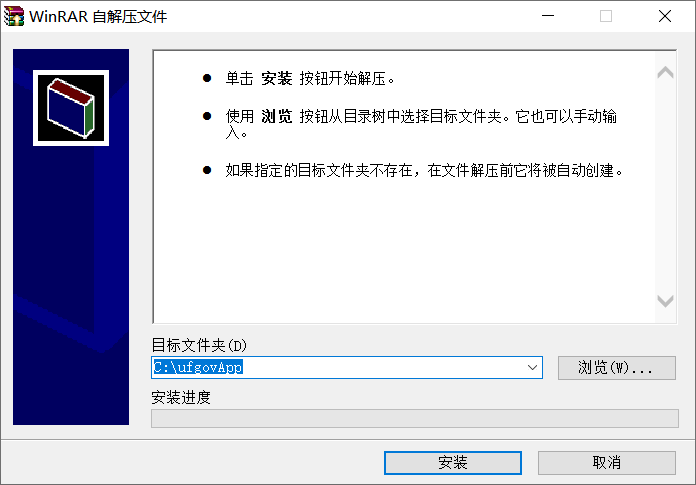 [Speaker Notes: 1.系统管理：主要用于设置整体界面样式
2.基础数据：主要是查看自己录入的电子票据信息
3.网上报销：主要的业务填报都在这里
4.其他薪资：劳务费不同于其他业务报销，劳务费的报销单据在这里查询]
财务系统下载
系统安装

安装完毕后会弹出该窗口，请按图示操作关闭
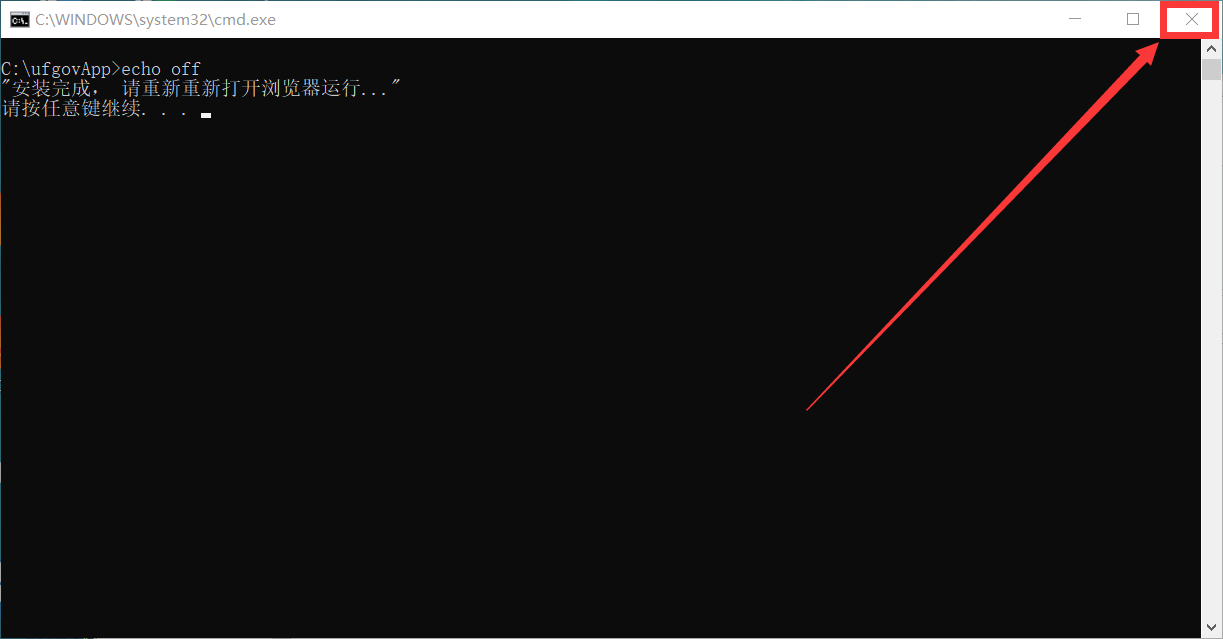 [Speaker Notes: 1.系统管理：主要用于设置整体界面样式
2.基础数据：主要是查看自己录入的电子票据信息
3.网上报销：主要的业务填报都在这里
4.其他薪资：劳务费不同于其他业务报销，劳务费的报销单据在这里查询]
财务系统下载
系统安装

在浏览器里输入该网址并访问：
 http://222.209.208.149:8088/
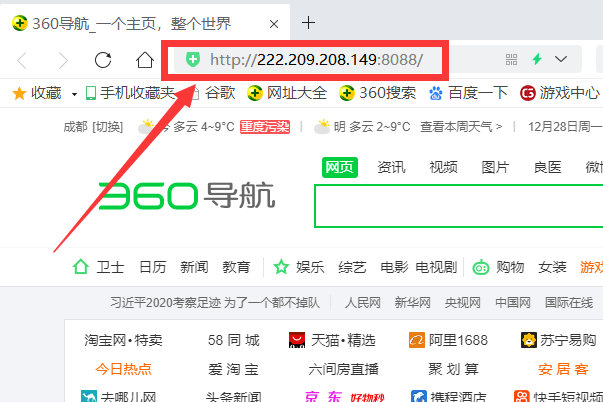 [Speaker Notes: 1.系统管理：主要用于设置整体界面样式
2.基础数据：主要是查看自己录入的电子票据信息
3.网上报销：主要的业务填报都在这里
4.其他薪资：劳务费不同于其他业务报销，劳务费的报销单据在这里查询]
财务系统下载
系统安装

点击图示位置的：大众版
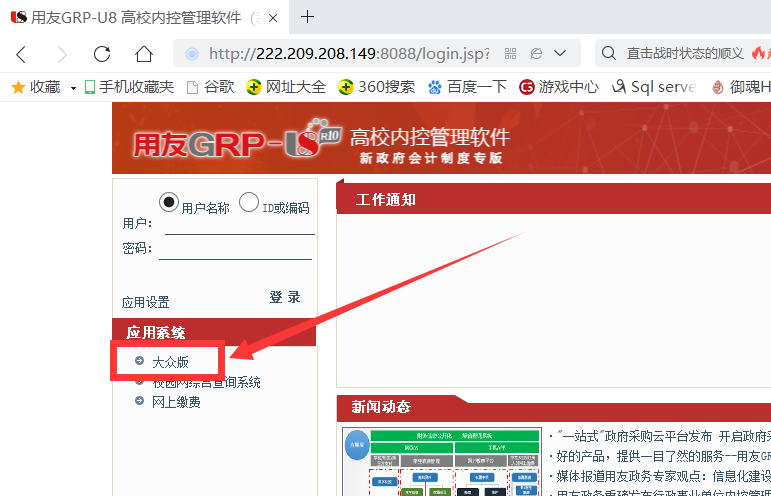 [Speaker Notes: 1.系统管理：主要用于设置整体界面样式
2.基础数据：主要是查看自己录入的电子票据信息
3.网上报销：主要的业务填报都在这里
4.其他薪资：劳务费不同于其他业务报销，劳务费的报销单据在这里查询]
财务系统下载
系统安装

等待安装进度到100%
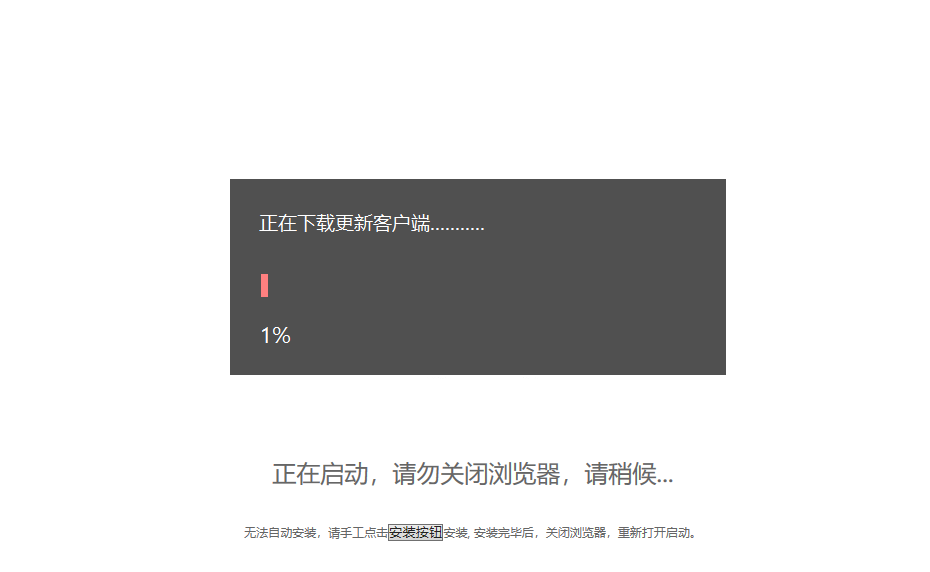 [Speaker Notes: 1.系统管理：主要用于设置整体界面样式
2.基础数据：主要是查看自己录入的电子票据信息
3.网上报销：主要的业务填报都在这里
4.其他薪资：劳务费不同于其他业务报销，劳务费的报销单据在这里查询]
财务系统下载
系统安装

账号：职员工号
密码：身份证后六位

如仍然提示账号密码错误/忘记密码，请联系
qq:596832475
冯老师
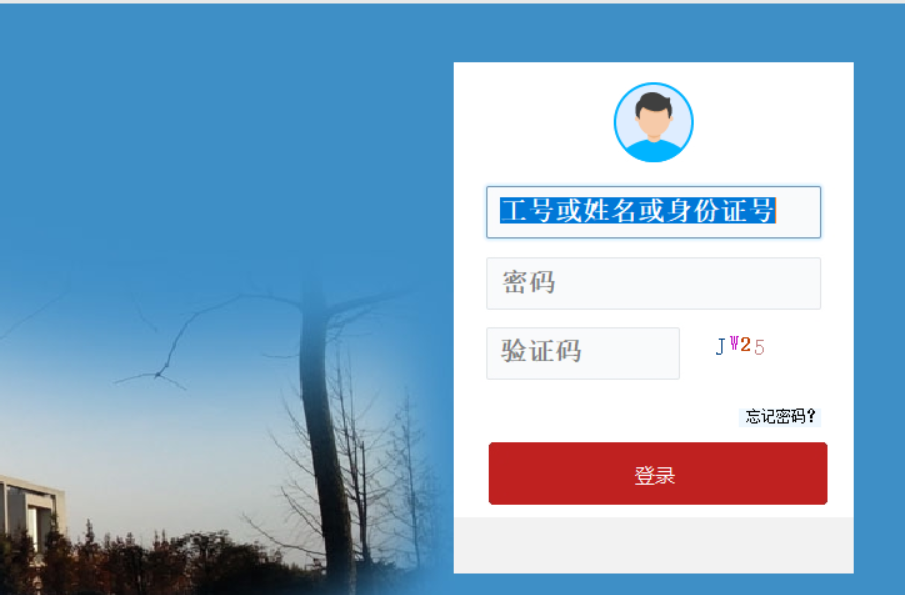 [Speaker Notes: 1.系统管理：主要用于设置整体界面样式
2.基础数据：主要是查看自己录入的电子票据信息
3.网上报销：主要的业务填报都在这里
4.其他薪资：劳务费不同于其他业务报销，劳务费的报销单据在这里查询]
财务系统下载
系统安装

安装完成后，桌面会生成一个财务系统快捷方式图标，再次登陆请双击即可
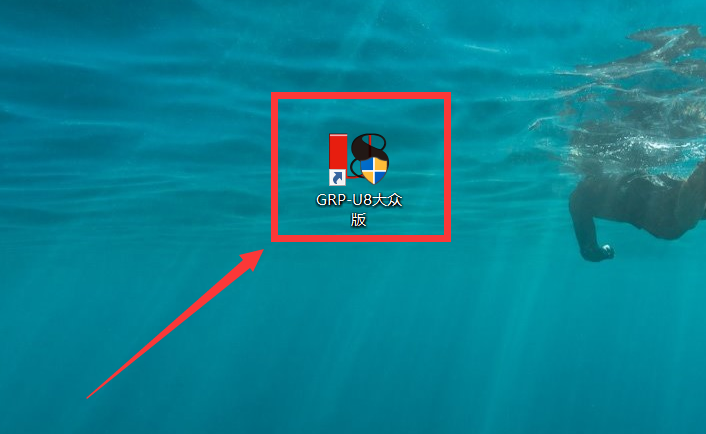 [Speaker Notes: 1.系统管理：主要用于设置整体界面样式
2.基础数据：主要是查看自己录入的电子票据信息
3.网上报销：主要的业务填报都在这里
4.其他薪资：劳务费不同于其他业务报销，劳务费的报销单据在这里查询]